শুভেচ্ছা  ও অভিনন্দন
শিক্ষক পরিচিতি
মোঃওলিয়ার রহমান 
সহকারী শিক্ষক 
বাঁকড়া সরকারি প্রাথমিক বিদ্যালয়
ঝিকরগাছা,যশোর।
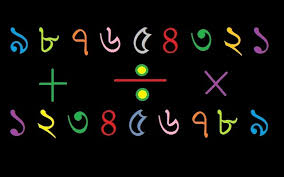 শিশু
পাঠ
1 -9
1
2
3
4
5
6
7
8
9
ধ
ন্য
বা
দ